Hälsa I skolan-resultat 2023Virkby gymnasiumRusmedel
Monica Lemberg, rektor
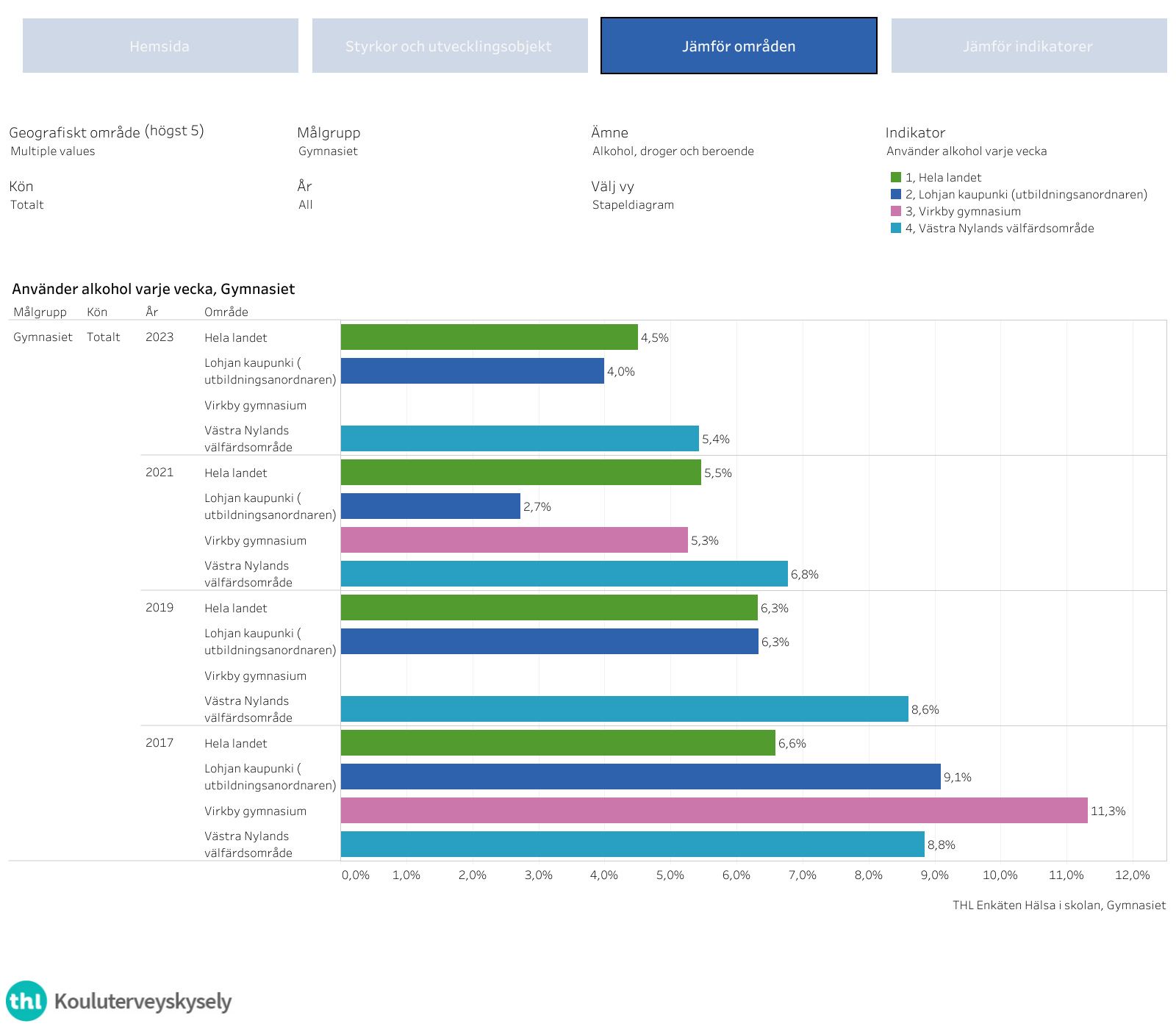 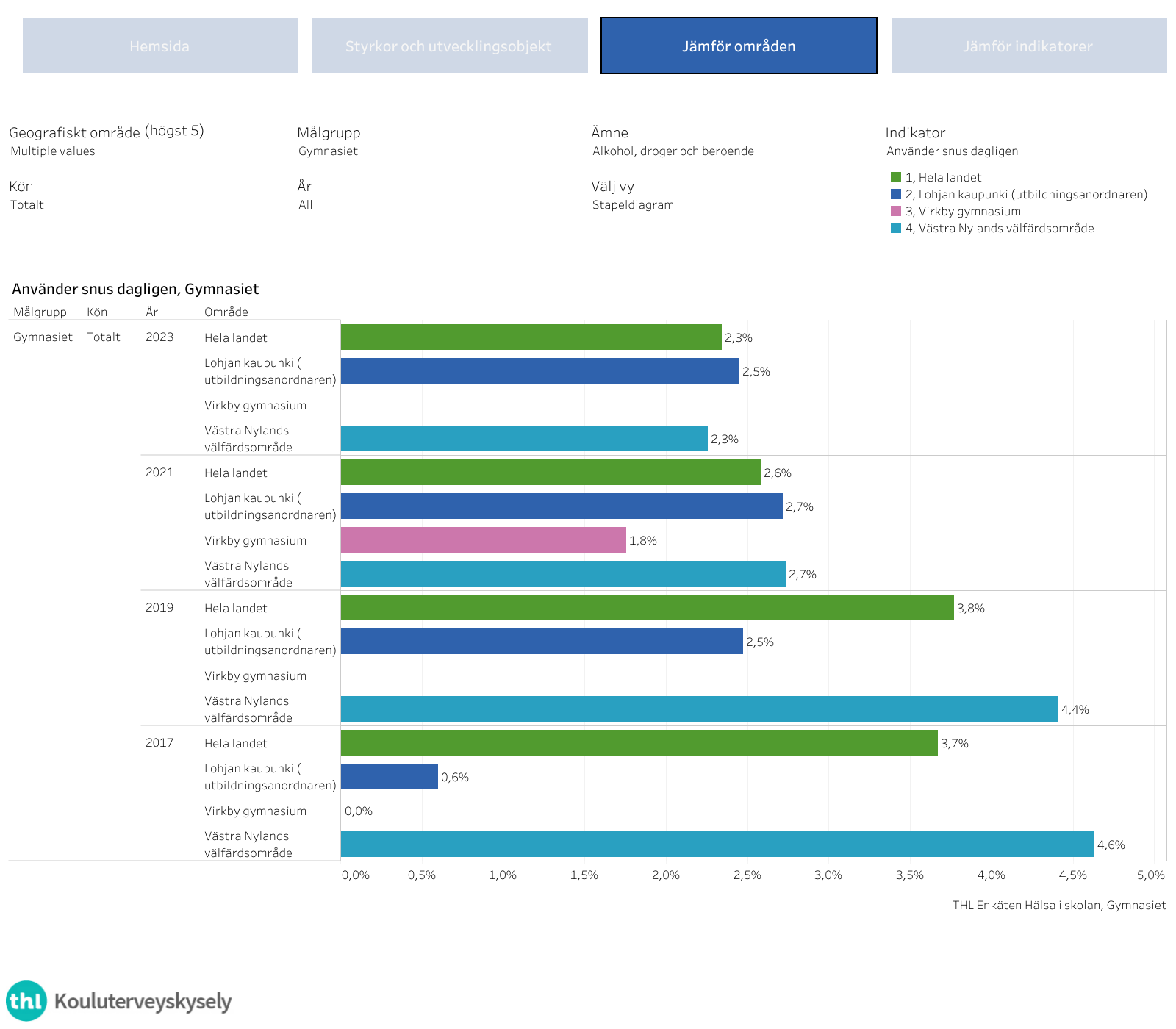 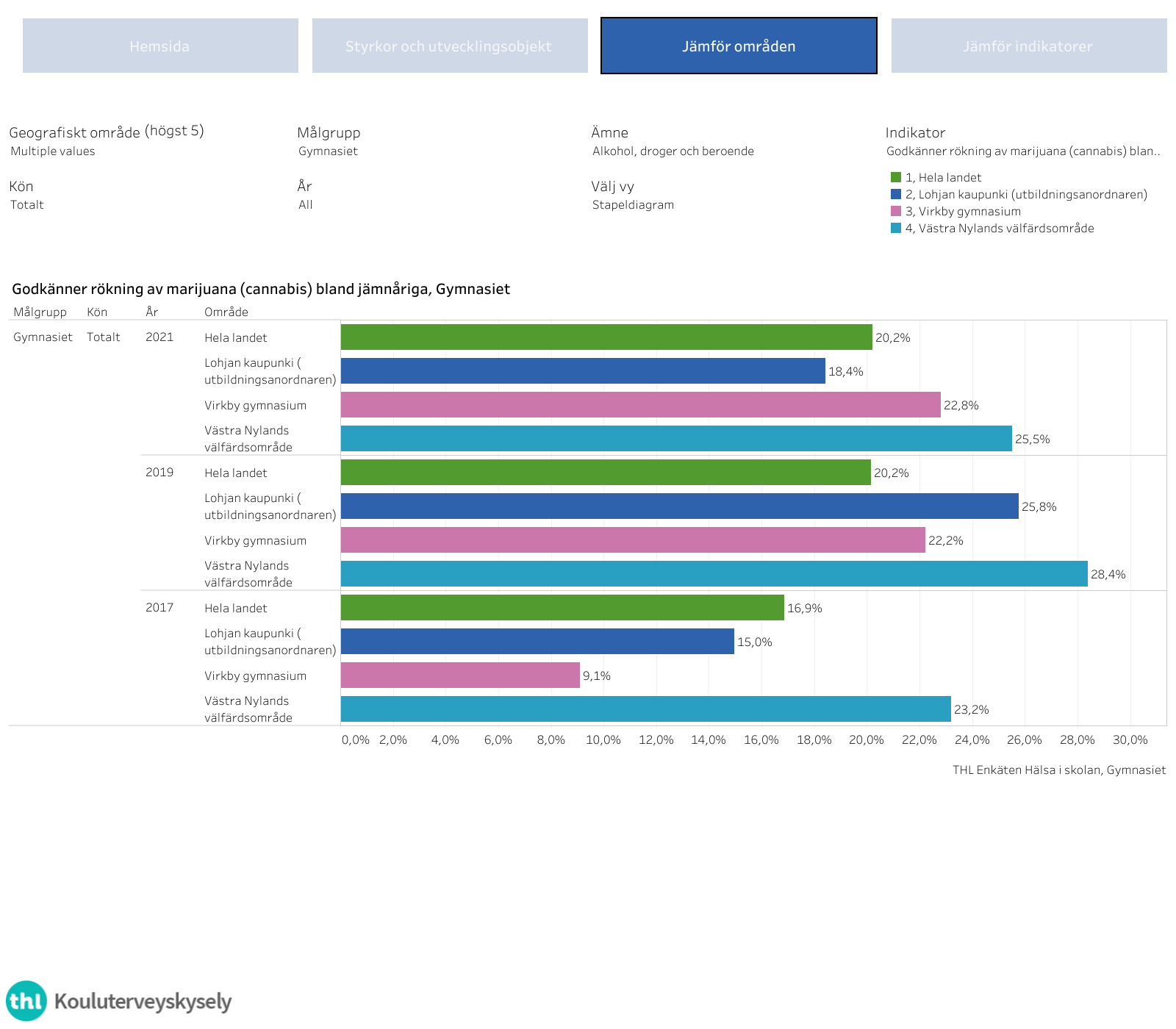 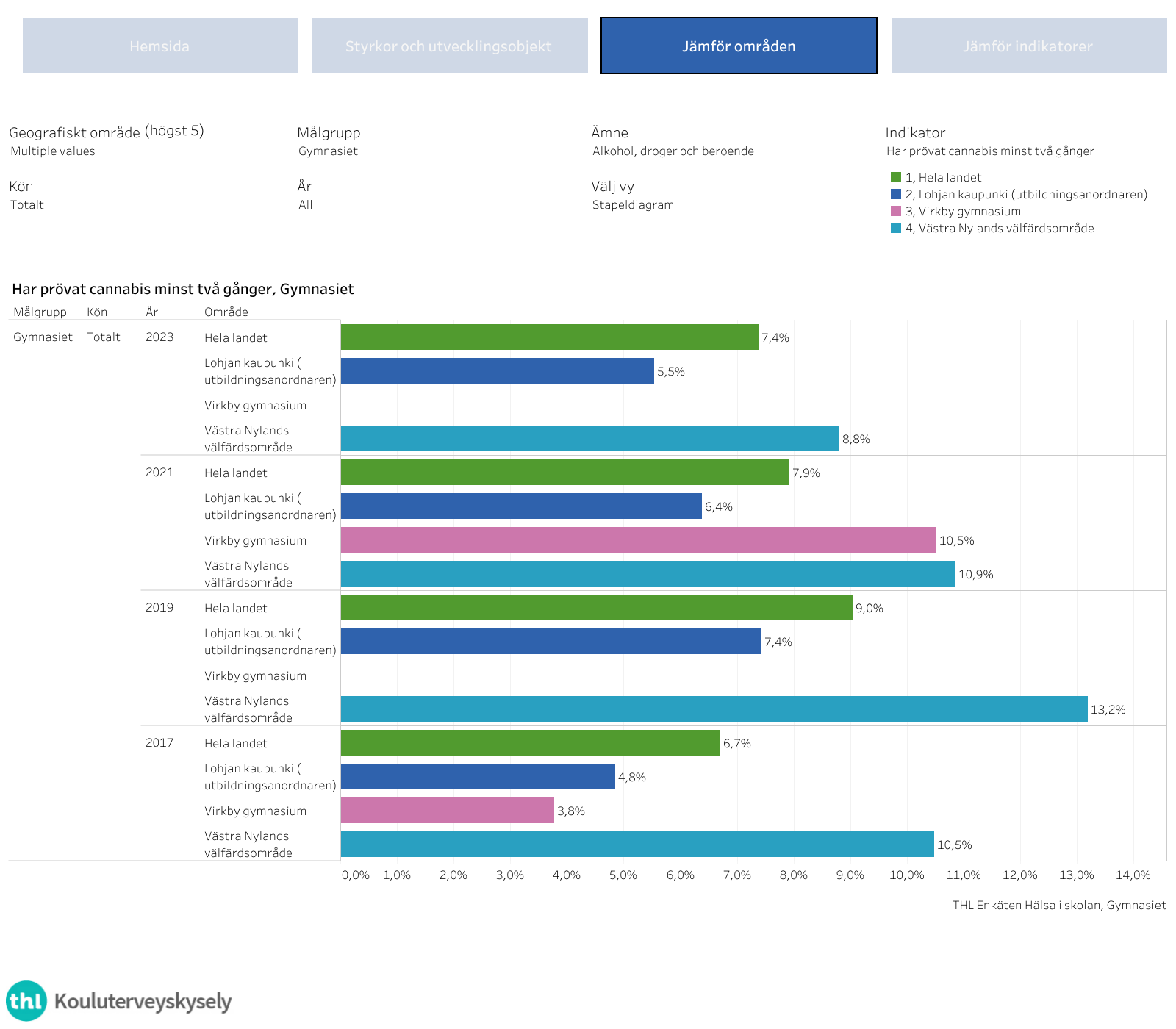 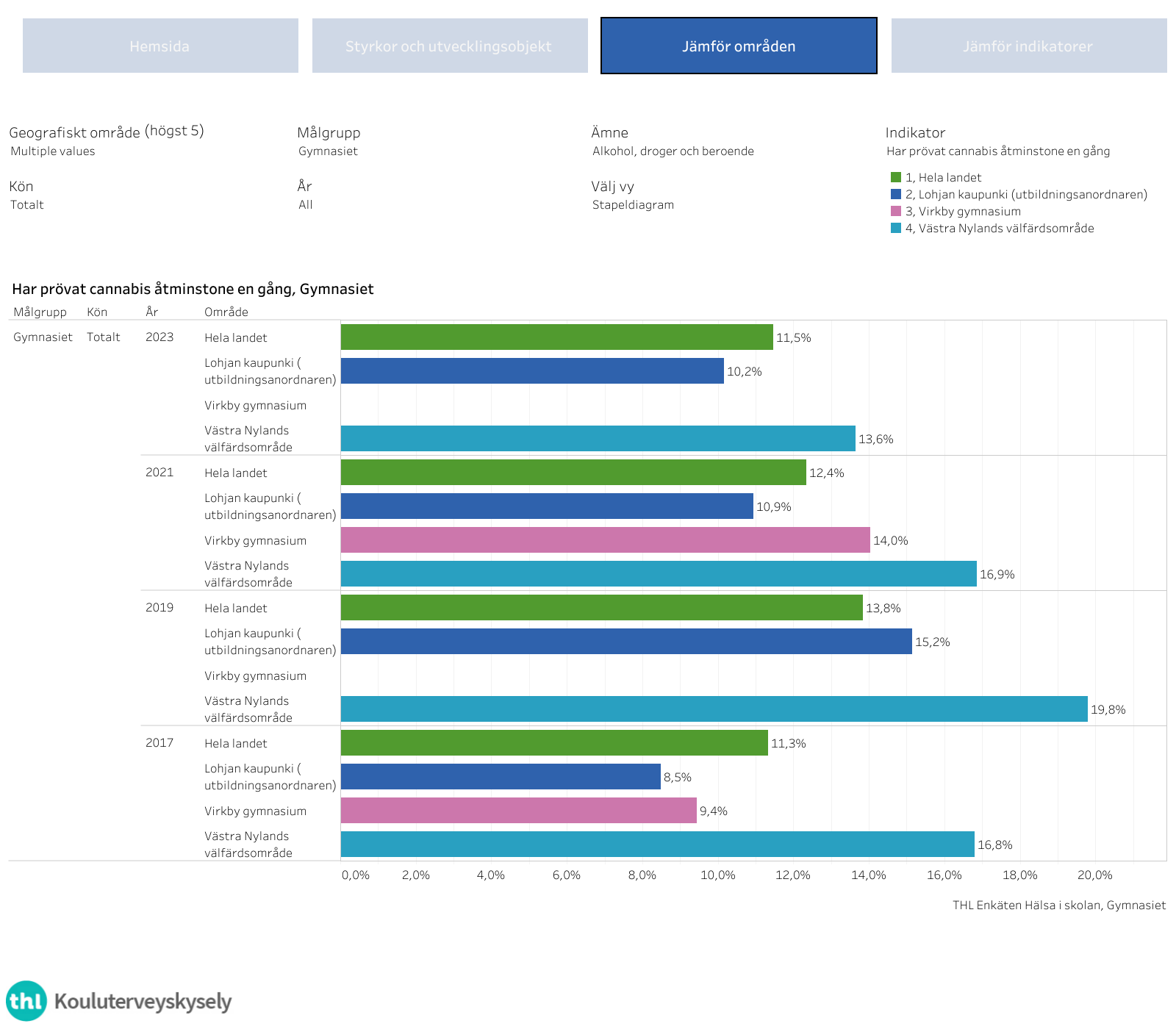 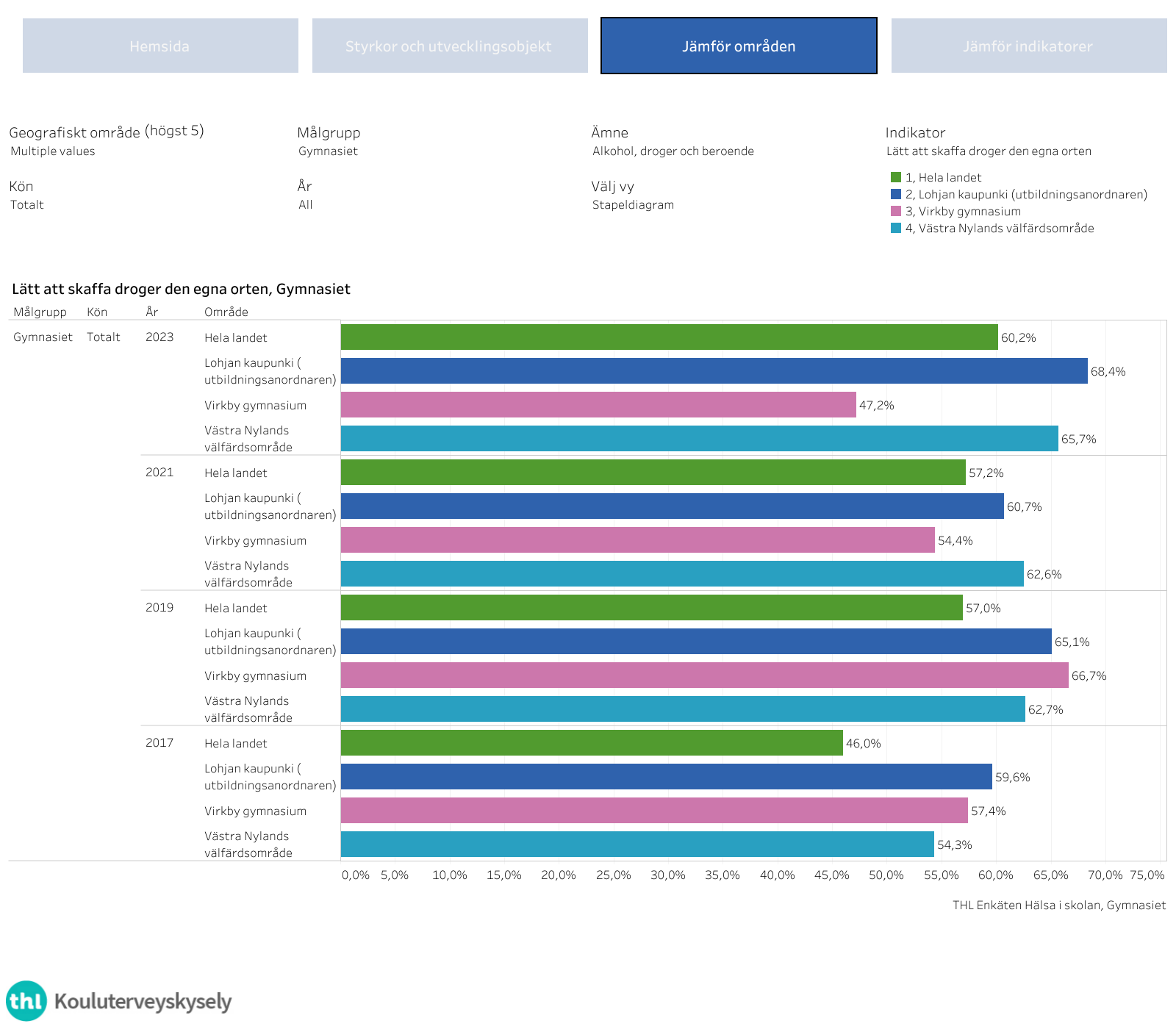 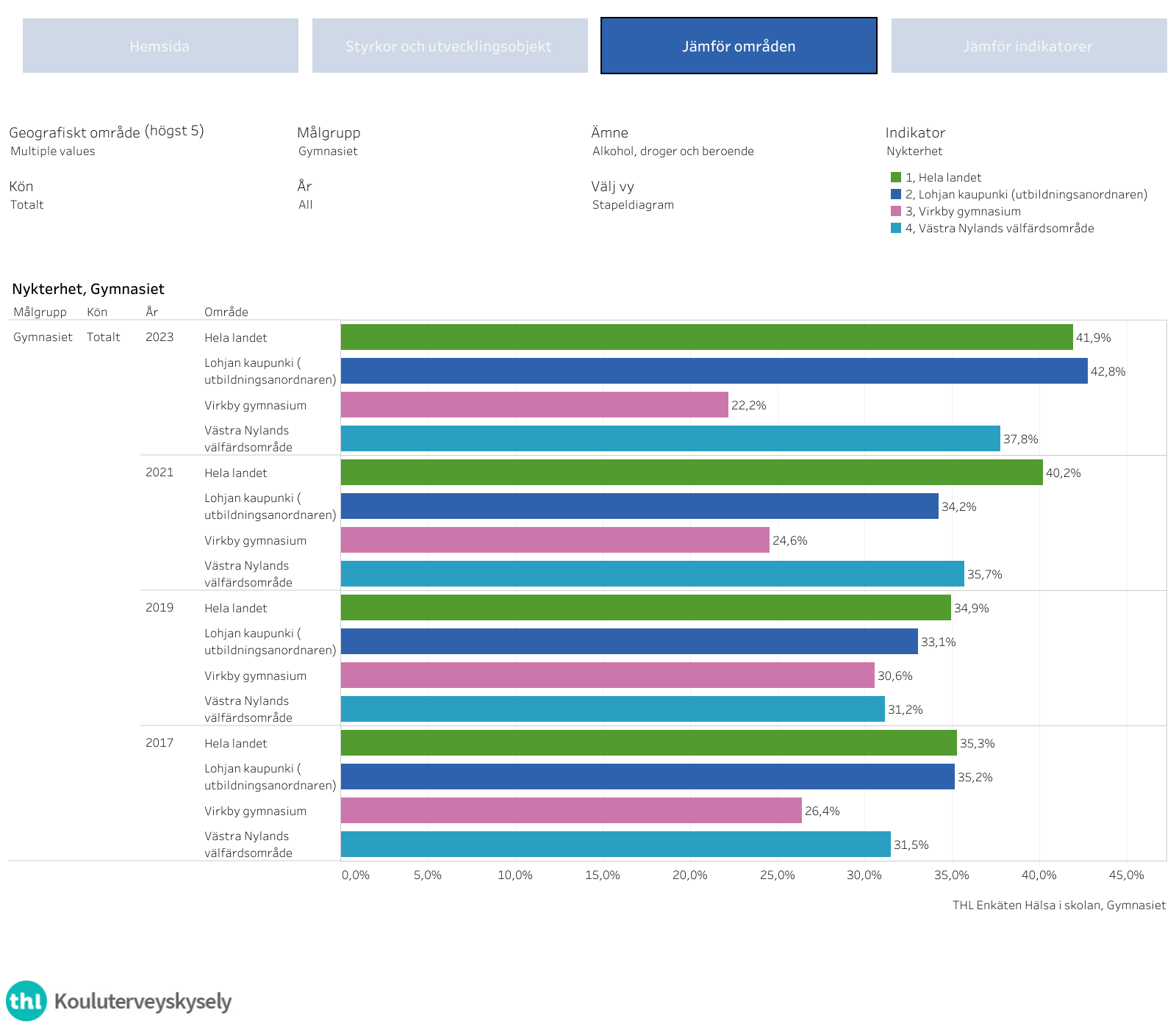 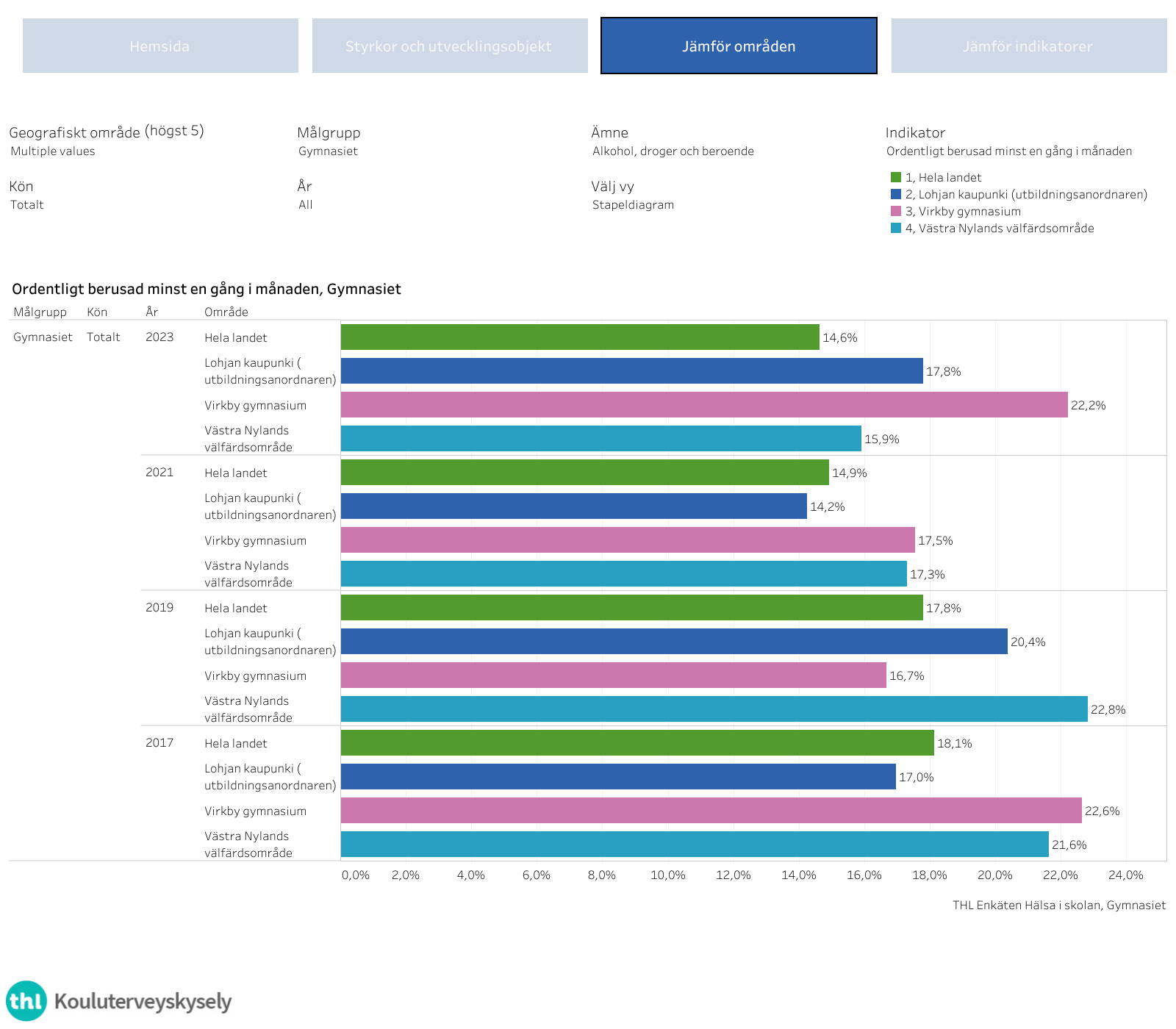